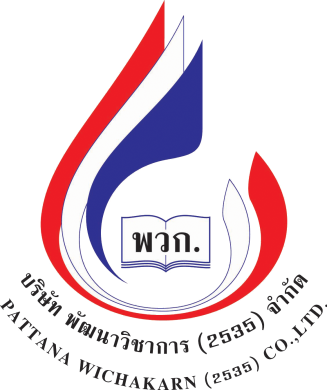 การเขียนโปรแกรมคอมพิวเตอร์Computer Programming3204-2007เรียบเรียงโดยโอภาส  เอี่ยมสิริวงศ์
บริษัท  พัฒนาวิชาการ  (2535)  จำกัด
บทที่  2  ความรู้เบื้องต้นและฝึกเขียนโปรแกรมอย่างง่ายด้วยภาษาซี
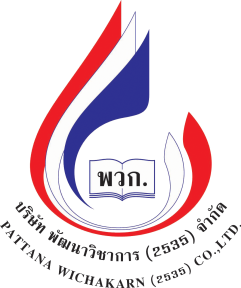 สาระการเรียนรู้
	1. ภาษาคอมพิวเตอร์
	2. การเขียนโปรแกรมคอมพิวเตอร์กับข้อผิดพลาดที่เกิดขึ้น
	3. ประวัติโดยย่อของภาษาซี
	4. คุณสมบัติของภาษาซี
	5. โครงสร้างของภาษาซี
	6. กฎเกณฑ์การเขียนโปรแกรมภาษาซี
	7. การติดตั้งโปรแกรมภาษาซี
ภาษาคอมพิวเตอร์
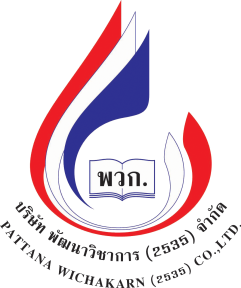 ภาษาคอมพิวเตอร์ที่ใช้งานในปัจจุบันเป็นภาษาระดับสูง มีความใกล้เคียงกับภาษามนุษย์ คือ ชุกคำสั่งส่วนใหญ่ใช้งานคล้ายกับประโยคภาษาอังกฤษ แต่ถึงจะเป็นภาษาระดับสูงที่ช่วยให้สามารถเขียนโปรแกรมชุดคำสั่งเพื่อสั่งให้คอมพิวเตอร์ทำงานได้สะดวก แต่ก็ต้องมีขั้นตอนของการแปลชุดคำสั่งภาษาระดับสูงเหล่านั้นเป็นภาษาเครื่องคอมพิวเตอร์ เพราะเครื่องคอมพิวเตอร์จะรับรู้เพียงภาษาเครื่องเท่านั้น 
	ซึ่งในภาษาซีใช้ชุดตัวแปลคำสั่งที่เรียกว่าคอมไพเลอร์ ซึ่งเป็นตัวแปรชนิดแบบแปลทั้งโปรแกรม หากโปรแกรมที่เขียนมีข้อผิดพลาดต้องทำการแก้ไขให้ถูกเสียก่อนจึงสามารถใช้งานได้ โดยภาษาซีจัดเป็นภาษาระดับกลาง อยู่ระหว่างภาษาระดับต่ำ และภาษาระดับสูง จึงทำให้ภาษาซีสามารถเขียนได้ด้วยภาษาระดับสูง แต่ทำงานได้รวดเร็วเช่นเดียวกับภาษาระดับต่ำ
การเขียนโปรแกรมคอมพิวเตอร์กับข้อผิดพลาดที่เกิดขึ้น
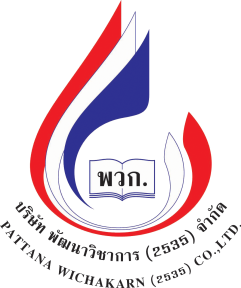 ตามปกติข้อผิดพลาดจากการเขียนโปรแกรมมีอยู่สองชนิด คือ
	1. ข้อผิดพลาดจากการใช้ไวยากรณ์ไม่ถูกต้อง มักเกิดจากการเขียนคำสั่งหรือชุดคำสั่งที่ผิดหลักตามหลักไวยากรณ์ ซึ่งเป็นข้อผิดพลาดที่เกิดจากโปรแกรมเมอร์ อย่างไรก็ตามข้อผิดพลาดที่เกิดจากการใช้ไวยากรณ์นั้น คอมไพเลอร์จะสามารถตรวจสอบได้และแสดงข้อผิดพลาดจากการใช้คำสั่งที่ไม่ถูกต้อง
	2. ข้อผิดพลาดจากการทำงานของโปรแกรม เป็นสิ่งที่ตรวจสอบยาก เพราะคอมไพเลอร์ไม่สามารถตรวจสอบพบได้ เพราไม่ใช่ข้อผิดพลาดจากไวยากรณ์ เป็นข้อผิดพลาดโดยตรงจากโปรแกรมเมอร์ที่ขาดความรอบคอบ เช่น สูตรการคำนวณเพื่อให้ได้มาซึ่งผลลัพธ์แทนที่จะได้ผลลัพธ์ออกมาได้อย่างถูกต้อง แต่กลับได้ผลลัพธ์ที่ไม่ตรงกับความจริง ดังนั้นโปรแกรมเมอร์ก็จะต้องปรับปรุงสูตรการคำนวณเพื่อให้ทำการคำนวณให้ได้มาซึ่งผลลัพธ์ที่ถูกต้อง
ประวัติโดยย่อของภาษาซี
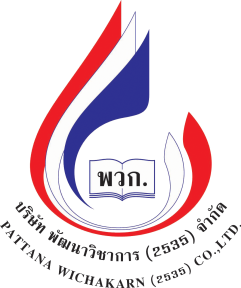 ภาษาซีพัฒนาโดยเดนนิส ริชชี ซึ่งทำงานอยู่ห้องปฏิบัติการเบลล์ รัฐนิวเจอร์ซี ประเทศสหรัฐอเมริกา ในช่วงเริ่มต้นภาษาซีได้มีการกำหนดเป็นมาตรฐานระบบปิดที่เกิดจากคณะกลุ่มคนที่สนใจร่วมกันสร้างเป็นมาตรฐานขึ้นมา และต่อมาทางสถาบัน ANIS ได้มีการนำภาษาซีมาประกาศใช้ให้เป็นมาตรฐานสากลที่รองรับโดย ANIS โดยใช้ชื่อว่า ANIS C
	ปัจจุบันภาษาซีได้มีการนำไปปรับปรุงเป็นเวอร์ชันต่าง ๆ มากมาย ซึ่งส่งผลให้มีประสิทธิภาพสูงขึ้น เช่น C++, C#, Borland-C เป็นต้น ที่สนับสนุนการเขียนโปรแกรมเชิง OOP แต่อย่างไรก็ตามมาตรฐานชุดคำสั่งของภาษาซีส่วนใหญ่มักใช้งานร่วมกันได้ทั้งหมด อาจมีการปรับปรุงชุดคำสั่งต่าง ๆ เพียงเล็กน้อย
คุณสมบัติของภาษาซี
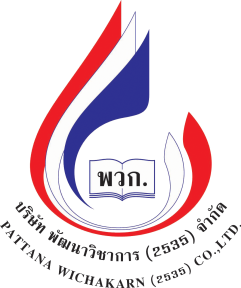 1. เป็นภาษาที่มีโครงสร้างดี ในปัจจุบันจึงมักนำภาษาซีเป็นภาษาที่ใช้สำหรับผู้เริ่มต้นหัดเขียนโปรแกรม
	2. เป็นภาษาที่ไม่ขึ้นกับแพลตฟอร์ม
	3. คอมไพเลอร์ของภาษาซีมีประสิทธิภาพสูง และทำงานได้อย่างรวดเร็ว
	4. ภาษาซีมีความใกล้เคียงกับภาษาระดับสูง แต่มีความรวดเร็วในการทำงานเทียบเท่ากับภาษาระดับต่ำ
	5. มีความยืดหยุ่นสูง สามารถนำไปใช้งานบนคอมพิวเตอร์หลายระดับได้
	6. สนับสนุนการเขียนโปรแกรมเชิงวัตถุ
โครงสร้างของภาษาซี
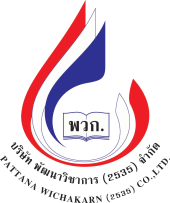 1. ฟังก์ชันหลัก เป็นจุดเริ่มต้นของโปรแกรม และทุกโปรแกรมที่เขียนด้วยภาษาซีจะต้องมีฟังก์ชันหลัก โดยจะมีเพียงฟังก์ชันเดียวเท่านั้นที่ทำหน้าที่เป็นฟังก์ชันหลัก main
	2. ส่วนประกาศตัวแปร เป็นการประกาศตัวแปรหรือค่าคงที่ต่าง ๆ เพื่อแจ้งให้คอมไพเลอร์รับทราบว่า ในโปรแกรมมีการใช้ตัวแปรอะไรที่ประกาศไว้บ้าง
	3. ส่วนประโยคคำสั่ง ประโยคคำสั่ง หมายถึง ประโยคชุดคำสั่งต่าง ๆ รวมถึงนิพจน์ทางคณิตศาสตร์ ซึ่งจะต้องลงท้ายจบด้วยเครื่องหมาย ; เสมอ
	พรีโปรเซสเซอร์ไดเร็กทีฟ หรือตัวประมวลผลก่อน จะต้องขึ้นต้นด้วยสัญลักษณ์ # แล้วตามด้วยคำสั่งไดเร็กทีฟที่ต้องการ เช่น #include <stdio.h> โดย “stdio.h” คือเฮดเดอร์ไฟล์หรือไลบรารีที่ต้องการเรียกขึ้นมาใช้งาน เช่น หากต้องการใช้งานฟังก์ชัน printf () หรือ scanf () ก็จะต้องเรียกใช้งานเฮดเดอร์ไฟล์ดังกล่าว เพราะฟังก์ชันทั้งสองจะถูกบรรจุอยู่ในไฟล์ stdio.h
	ใน Turbo C++ ที่ทำงานบนระบบปฏิบัติการดอสนั้น จะทำการจัดเก็บไฟล์ไลบรารีเหล่านี้ไว้ที่ C:\TC\INCLUDE
กฎเกณฑ์การเขียนโปรแกรมภาษาซี
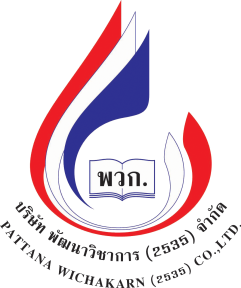 1. ต้องกำหนดส่วนตัวประมวลผลก่อน
	2. ตัวแปรที่ต้องใช้งาน จะต้องมีการประกาศไว้เสมอ และต้องกำหนดชนิดของตัวแปรแต่ละประเภทให้ถูกต้อง
	3. ต้องมีฟังก์ชันหลักชื่อ main () เสมอ
	4. ใช้เครื่องหมายปีกกา {} เป็นตัวขอบเขตบล็อกของชุดคำสั่ง
	5. สิ้นสุดประโยคคำสั่งต้องลงท้ายจบประโยคด้วยเครื่องหมาย ;
	6. ใช้ตัวอักษรเล็กในการเขียนโปรแกรม
	7. ใช้เครื่องหมาย , เป็นตัวคั่นระหว่างตัวแปรหรือพารามิเตอร์ต่าง ๆ
	8. ในการระบุหมายเหตุในโปรแกรมต้องอยู่ภายในเครื่องหมาย /*  */
การติดตั้งโปรแกรมภาษาซีและช็อตคัท
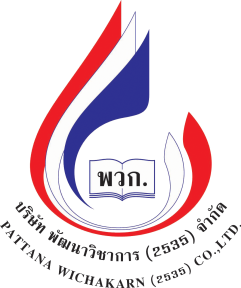 1. ไปที่ Explorer เลือกไดร์ฟที่เก็บโปรแกรม INSTALL และทำการดับเบิ้ลคลิกที่ไอคอน INSTALL
	2. โปรแกรมติดตั้งจะทำการคลายไฟล์ที่ Zip ไว้เพื่อเก็บไว้บนไดเร็กทอรีที่ต้องการ
	3.  ในไดร์ฟ C ก็จะได้พบโฟล์เดอร์ TC และ TCTEMP 
	4. แสดงการเรียกโปรแกรม Turbo C บน Command Line
	5.คลิกที่ปุ่ม Start >Settings>Taskbar&Start Menu…
	6. คลิกที่แท็ป Advanced
	7. คลิกปุ่ม Add…
	8. คลิกปุ่ม Browse เพื่อหาตำแหน่งที่อยู่ของโปรแกรม
	9. คลิกที่ตำแหน่งไดร์ฟ C แล้วตามด้วยปุ่ม OK
การติดตั้งโปรแกรมภาษาซีและช็อตคัท (ต่อ)
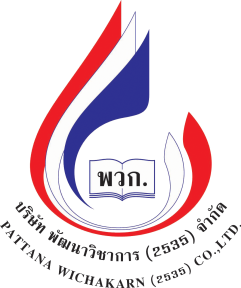 10. คลิกที่โฟล์เดอร์ TC แล้วตามด้วยปุ่ม OK
	11. คลิกที่โฟล์เดอร์ BIN แล้วตามด้วยปุ่ม OK
	12. ค้นหาไฟล์ชื่อ TC.EXE และทำการคลอกที่ไฟล์ TC.EXE แล้วตามด้วยปุ่ม OK
	13. หลังจากนั้นก็จะได้ตำแหน่งที่แสดง แล้วให้คลิกปุ่ม NEXT >
	14. เราต้องการให้ช็อตคัตของ Turbo C เก็บไว้ที่โฟล์เดอร์ Programs จากนั้นคลิก Next>
	15. ชื่อช็อตคัต Turbo C++ IDE ก็จะปรากฏ จากนั้นคลิกปุ่ม Finish 
	16. สุดท้ายจะได้ช็อตคัต Turbo C ที่อยู่ในเมนู Programs ซึ่งสามารถคลิกใช้งานได้ทันที